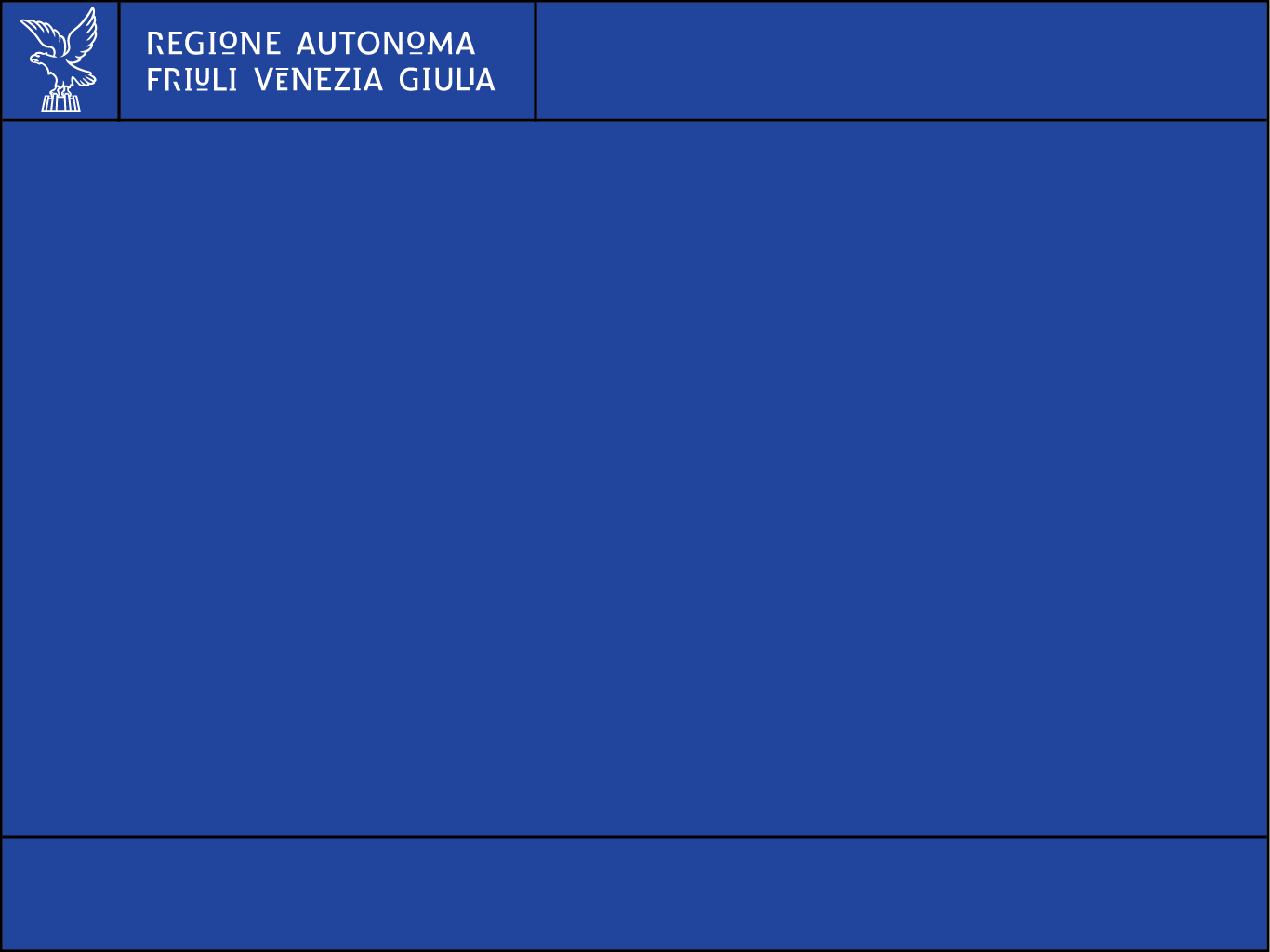 Avvisi pubblici L.R. 16/14:
Inquadramento generale

AVVISI ATTIVITA’ CULTURALI 
Anno 2023 

Servizio Attività Culturali

Direzione Cultura e Sport
IL QUADRO NORMATIVO
LEGGE REGIONALE 11 AGOSTO 2014, N.16 (norme regionali in materia di attività culturali) 
REGOLAMENTO approvato con D.P.Reg. 13 FEBBRAIO 2015, N.33 (in materia di incentivi annuali alle attività culturali) 
DELIBERAZIONE DI GIUNTA REGIONALE 16 DICEMBRE 2022, N. 1947: che ha approvato 8 Avvisi Pubblici (Bandi) per il finanziamento a progetti nei settori delle attività culturali per l’anno 2023

ammontare complessivo euro 4.420.000
La DELIBERAZIONE DI GIUNTA REGIONALE 16 DICEMBRE 2022, n. 1947 ha approvato 8 Avvisi Pubblici (Bandi) per il finanziamento a progetti nei settori delle attività culturali
Eventi e festival di spettacolo dal vivo (teatro, musica e danza)
Stagioni e rassegne di spettacolo dal vivo (teatro, musica e danza)
Concerti e manifestazioni musicali delle orchestre
Manifestazioni cinematografiche e festival cinematografici di carattere internazionale
5.  Iniziative di divulgazione della cultura umanistica 
Iniziative di divulgazione della cultura scientifica
Manifestazioni espositive e altre attività culturali nelle discipline delle arti figurative, fotografia e multimedialità
Iniziative progettuali riguardanti attività culturali da attuare per favorire l’incontro del mondo produttivo con la creatività (Avviso «Creatività»)
I TEMPI PER LA PRESENTAZIONE DELLE DOMANDE PER IL 2023

- Le domande di incentivo a valere sulla «Linea Contributiva Annuale 2023 per Attività Culturali» possono essere presentate (esclusivamente on-line attraverso la piattaforma «Istanze On Line (IOL)» accessibile dal sito www.regione.fvg.it sezione Attività Culturali) a partire dal 19 dicembre 2022 ed improrogabilmente entro le ore 16.00 del 24 gennaio 2023
	
si consiglia di non attendere l’ultimo giorno
 per caricare la domanda e i relativi allegati!

- La graduatoria dei progetti finanziati verrà pubblicata presumibilmente entro la metà del mese di marzo 2023
- Gli incentivi verranno erogati entro la fine del mese di marzo 2023
NOVITA’ 2023
Criterio premiante «GO!25»: coerenza del progetto con le strategie contenute nel «BID BOOK – GO! BORDERLESS” di candidatura di Nova Gorica-Gorizia a capitale europea della cultura 2025, e con le finalità della legge regionale 19/2021 (Disposizioni per il sostegno di Gorizia Capitale europea della Cultura 2025) 
      Consultazione BID BOOK della candidatura di Nova Gorica e Gorizia a     
      Capitale Europea della Cultura 2025 (www.go2025.eu)
- il criterio verrà valutato anche da GECT GO e da Zavod GO!2025 - 
2. Criterio premiante: capacità dell’iniziativa di essere portatrice di stimoli all’inclusività sociale, con il fine di ampliare, estende e valorizzare la cultura della disabilità, attraverso il coinvolgimento attivo di soggetti diversamente abili, la scelta dei temi trattati, o la fruibilità delle iniziative da parte di pubblico diversamente abile, ai sensi dell’articolo 16 della legge regionale 16/2022 (Interventi a favore delle persone con disabilità e riordino dei servizi sociosanitari in materia)
NOVITA’ 2023
Partenariato libero su tutti gli avvisi. Necessità di allegare le schede partner al momento della presentazione della domanda (massimo 5 partner)
Criterio premiante «formazione del pubblico» e «audience development» negli avvisi spettacolo dal vivo e cinema
Nell’avviso Creatività, introduzione del partenariato con soggetti privati con scopo di lucro 
Modifiche ai punteggi premianti: 
eliminazione del punteggio per il criterio “Storicità dell’iniziativa” e di quello per il “Curriculum vitae del direttore artistico”
premiata la raccolta di liberalità, come co-finanziamento, con il meccanismo dell’Art Bonus FVG:
- il regime derogatorio degli importi minimi e dei soggetti mecenati (2.000 euro per le micro imprese e le persone fisiche, 3.000 euro per le piccole imprese, 5.000 euro per le medie e grandi imprese e per le fondazioni, comprese le fondazioni bancarie) è stato prorogato anche al 2023
NOVITA’ 2023
riproposizione criteri di valutazione 2022: 
“Congruenza delle attività e del quadro finanziario in relazione agli obiettivi del progetto come espresso nel Quadro logico” 
“Competenza ed esperienza del soggetto proponente nel campo oggetto dell’Avviso”, anche intesa quale capacità di gestione amministrativa
“Coerenza del progetto con il Piano Nazionale di Ripresa e Resilienza”: in termini di innovazione e digitalizzazione oppure di sostenibilità ambientale e sviluppo sostenibile oppure di contrasto ai casi di fragilità sociale del territorio di riferimento oppure di sostegno alle famiglie e, in particolare, di coinvolgimento della popolazione in età infantile e adolescente, oppure in età anziana
ASPETTI ORGANIZZATIVI
Il SERVIZIO ATTIVITA’ CULTURALI (…oltre alle funzioni istruttorie amministrative…) supporta i soggetti interessati con le seguenti attività di informazione e confronto:
- «tutoraggio» e «helpdesk»: sia nella fase di apertura dei termini per domande, dubbi e richieste di chiarimenti, sia nella fase post-graduatoria, nei confronti dei soggetti finanziati e nei confronti dei soggetti non finanziati (per richieste di accesso agli atti, ecc.) 
- «monitoraggio» costante: 
a) per verificare – anche in loco - le modalità di realizzazione dei progetti finanziati
b) costante comunicazione al Servizio di modifiche al progetto ricadenti su aspetti oggetto di valutazione comparativa 
c) acquisizione di dati e informazioni per scopi statistici e di elaborazione di politiche culturali 
d) attività amministrativa-contabile di verifica dei rendiconti delle spese sostenute con l’incentivo regionale
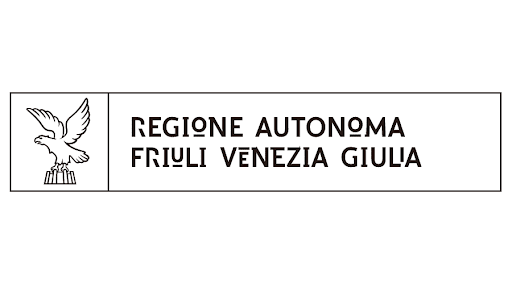 Cluy
CLUSTER CULTURA E CREATIVITA’
Soci fondatori
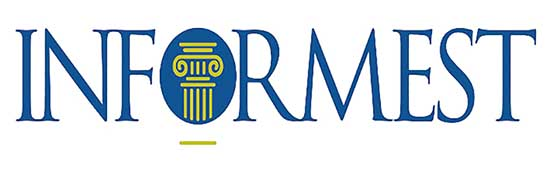 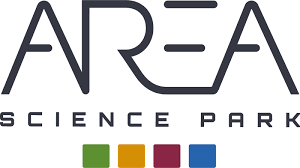 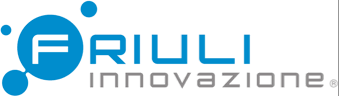 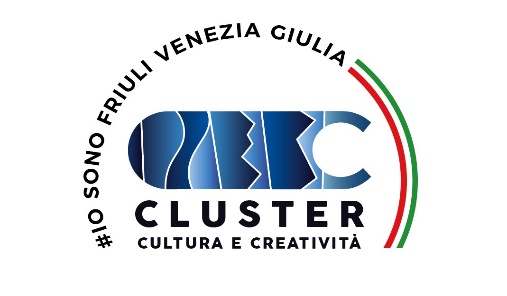 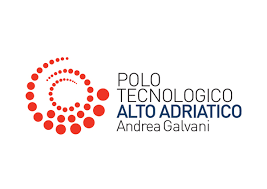 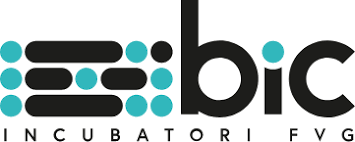 Cly
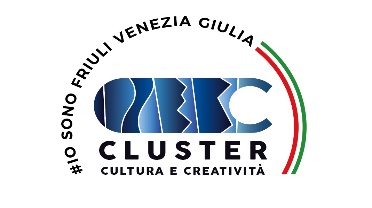 Cosa facciamo
La nostra missione 

Il Cluster sviluppa economicamente, culturalmente e socialmente  il partenariato pubblico-privato e il territorio attraverso la realizzazione di progetti per le ICC e gli altri settori produttivi nella logica del trasferimento di conoscenze e tecnologico.
Coordina e sostiene i partenariati multidisciplinari pubblico-privato (PPP), le imprese, i professionisti, le associazioni, gli enti pubblici e privati, gli istituti di ricerca e tutti i soggetti interessati a realizzare e promuovere progetti di innovazione, trasferimento tecnologico,  azioni per lo sviluppo in Italia e all'estero.
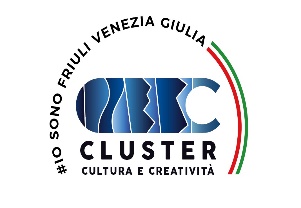 Le strategie di sviluppo 

Il cluster si pone come:

Attuatore di secondo livello  per le strategie di sviluppo regionali afferenti ai settori di competenza. Gestione delle attività relative ai finanziamenti regionali
Animatore territoriale e volano per l’informazione e l’affiancamento delle ICC ai finanziamenti nazionali e internazionali
Coordinatore delle attività di filiera PP e dei progetti strategici e standard 
Punto di riferimento e strumento di posizionamento e partenariato nazionale e internazionale 
Osservatore regionale sulle ICC e sull’attuazione delle S3. attività di monitoraggio attivo attraverso incontri territoriali - con i soggetti stakeholder coinvolti nel progetto di rinnovo delle S3
CLUSTER CULTURA E CREATIVITA’
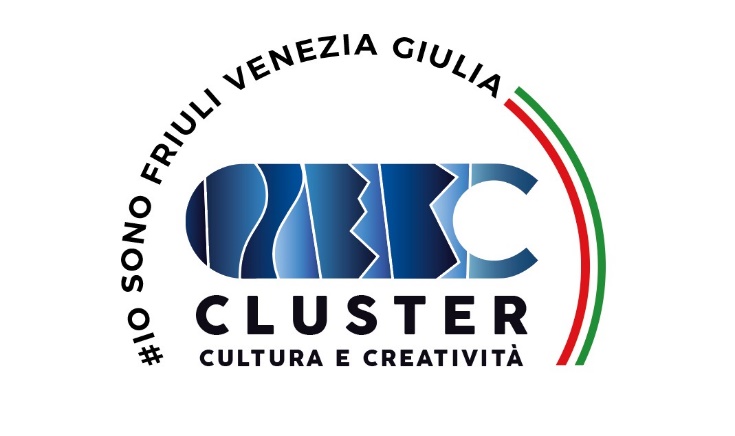 Graziano Lorenzon lorenzon.graziano@informest.it 
Soraci Alberto alberto.soraci@areasciencepark.it  
Diego Santaliana diego.santaliana@poloaa.it  
Edvin Bevk edvin.bevk@incubatori.fvg.it  
Elisa Terrenzani elisa.terrenzani@friulinnovazione.it  
Filippo Bianco filippo.bianco@friulinnovazione.it  
Caradonna Maurizio maurizio.caradonna@areasciencepark.it  
Pillon Roberto roberto.pillon@areasciencepark.it 
Angelo Perlin angelo.perlin@informest.it
Contatti:

Segreteria
segreteria@creativefvg.eu

Cluster Manager
sergio.calo@creativefvg.eu
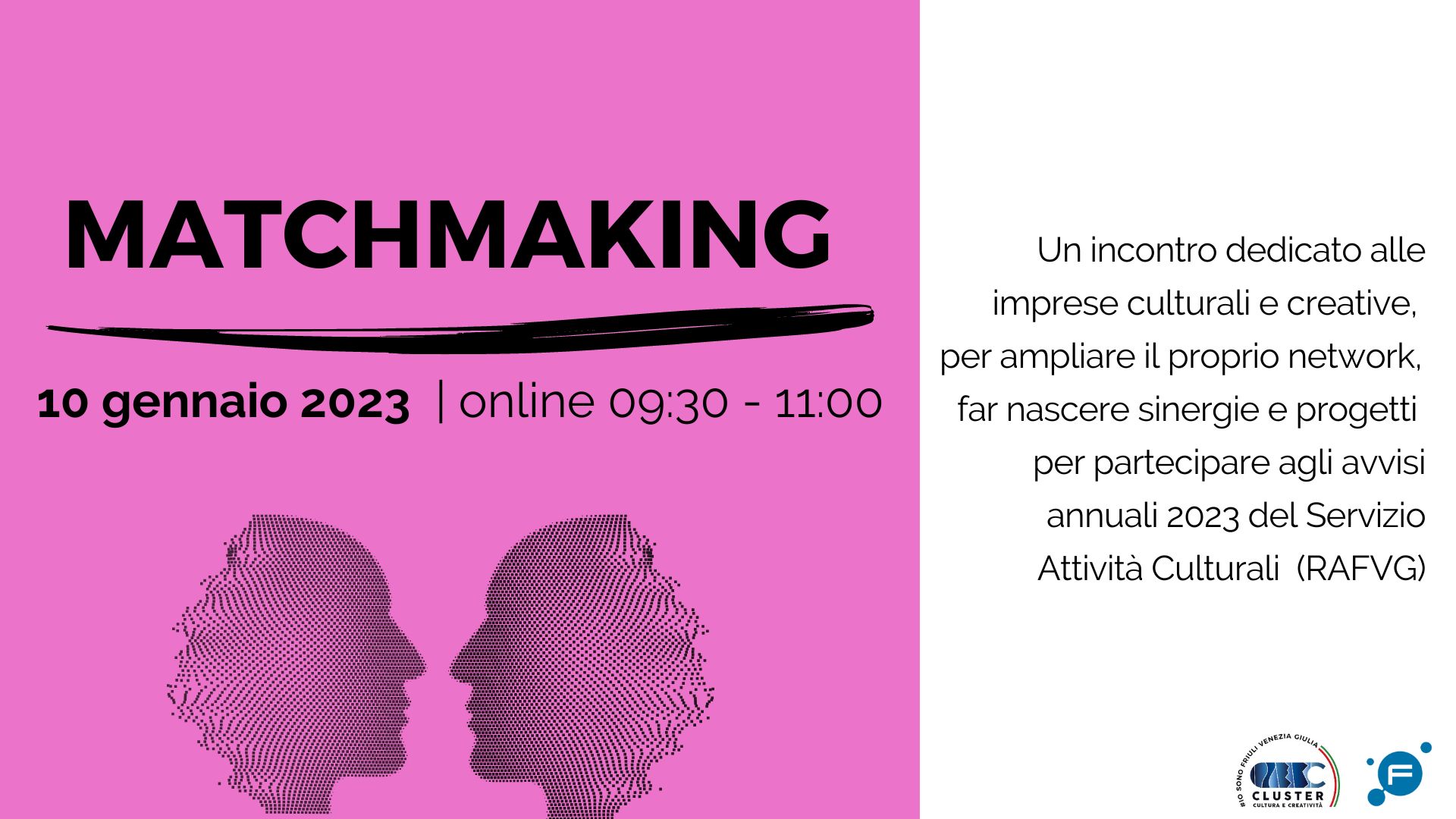 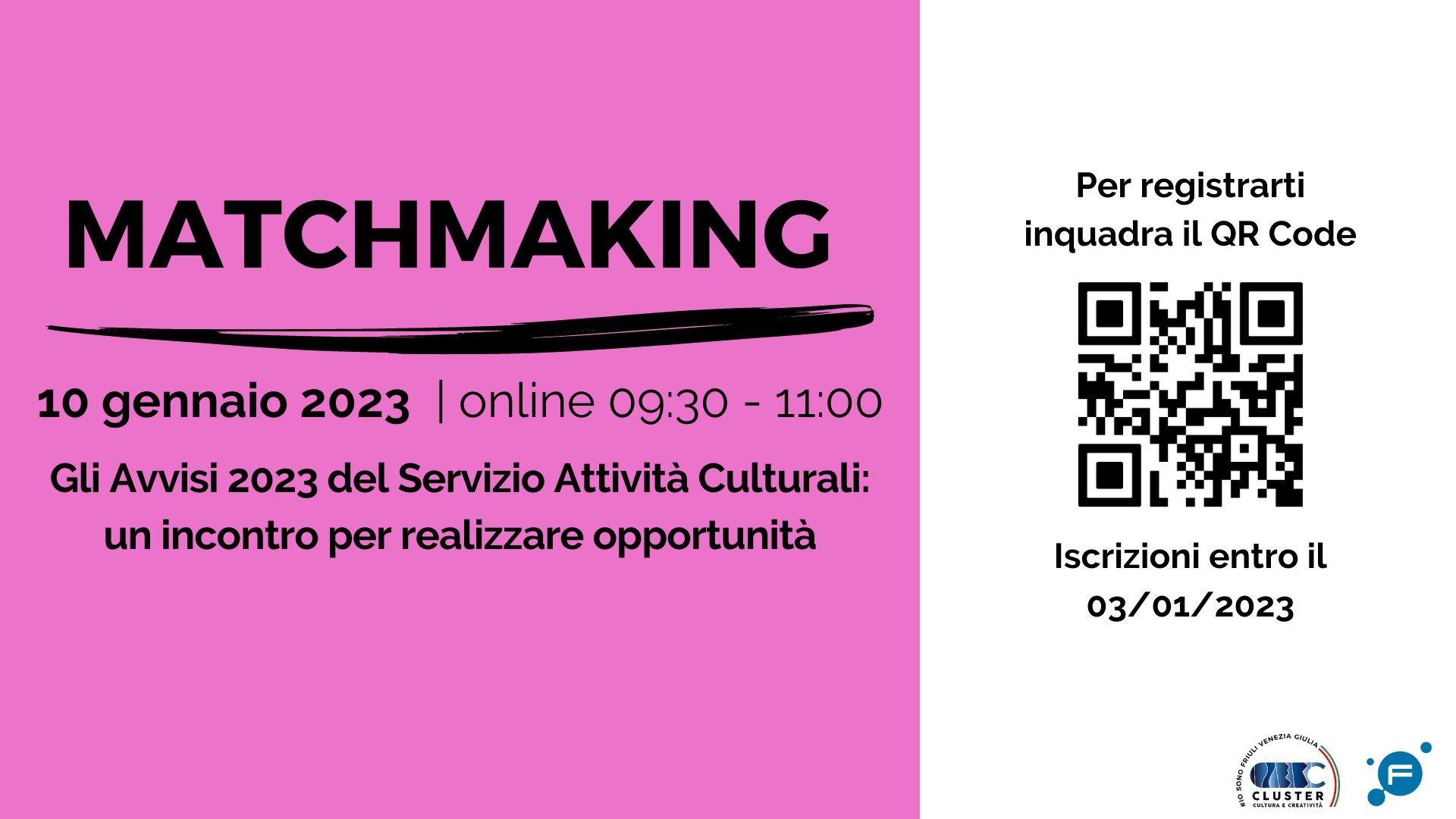 Grazie per l’attenzione e buon lavoro!